SFAC Galleries
The Golden Capricorn 50th Anniversary Season
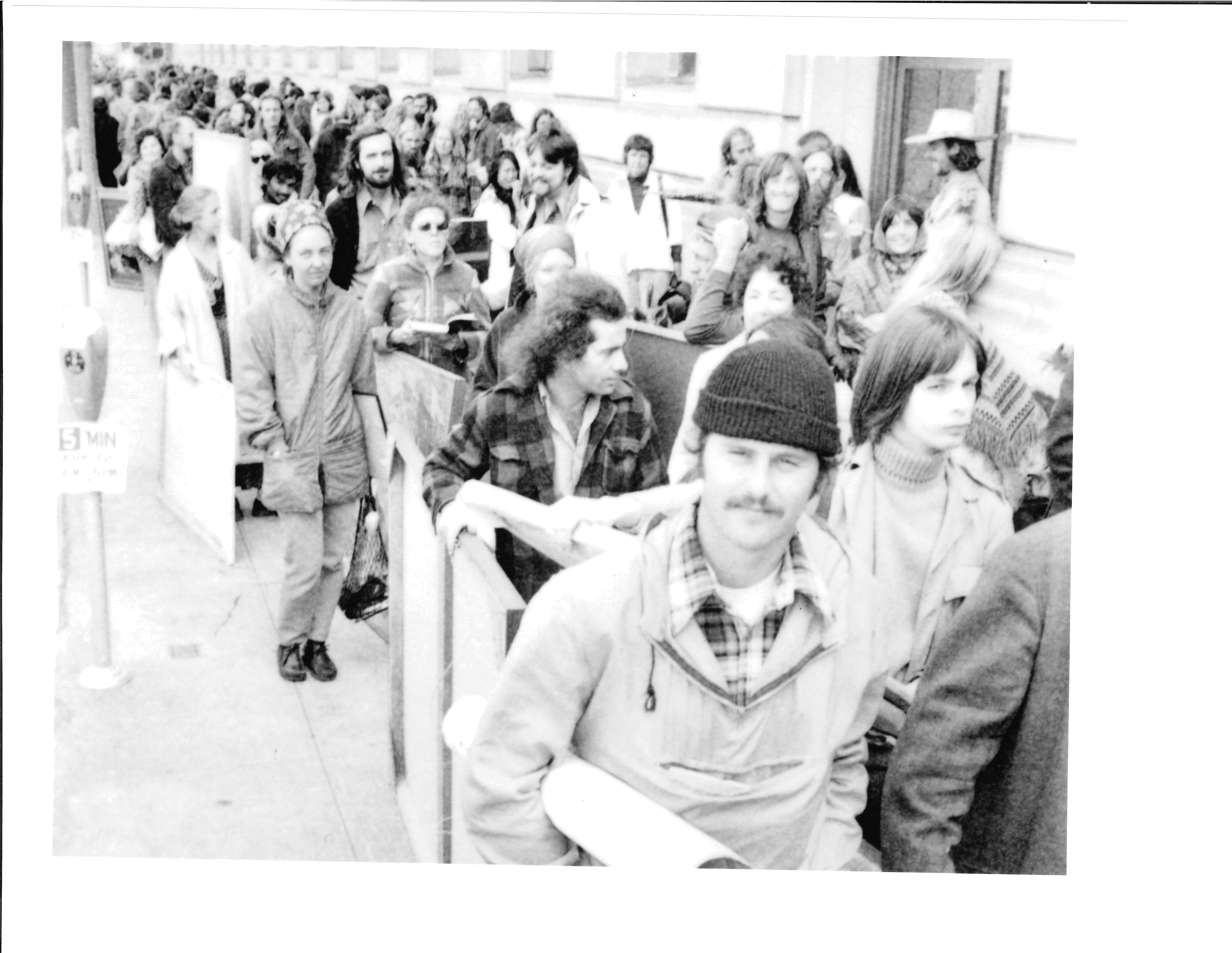 The Capricorn Chronicles

SFAC Main Gallery
February 12 – March 28

Winter Gallery Hours: 
Wednesday – Saturday
Noon – 5pm 

Saturday Time Warp events 
Public access to exhibition archive and media
Partnerships with other archives
Community archive days
Outreach to educators to bring classes
Gallery staff in the gallery
Artists waiting in line for an annual juried show, 1970s
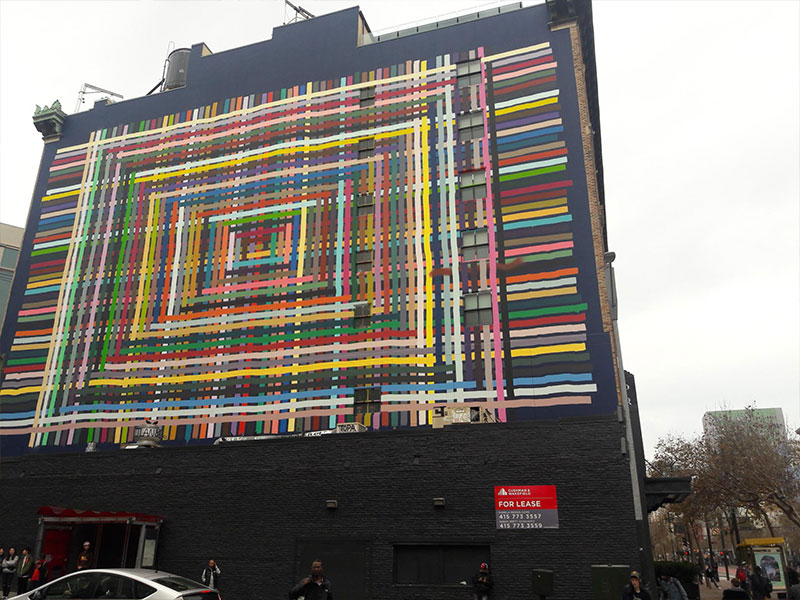 Conversation 8: Harry Dodge & Alicia McCarthy
Curated by Nancy Lim

SFAC Main Gallery
April 17 – June 20
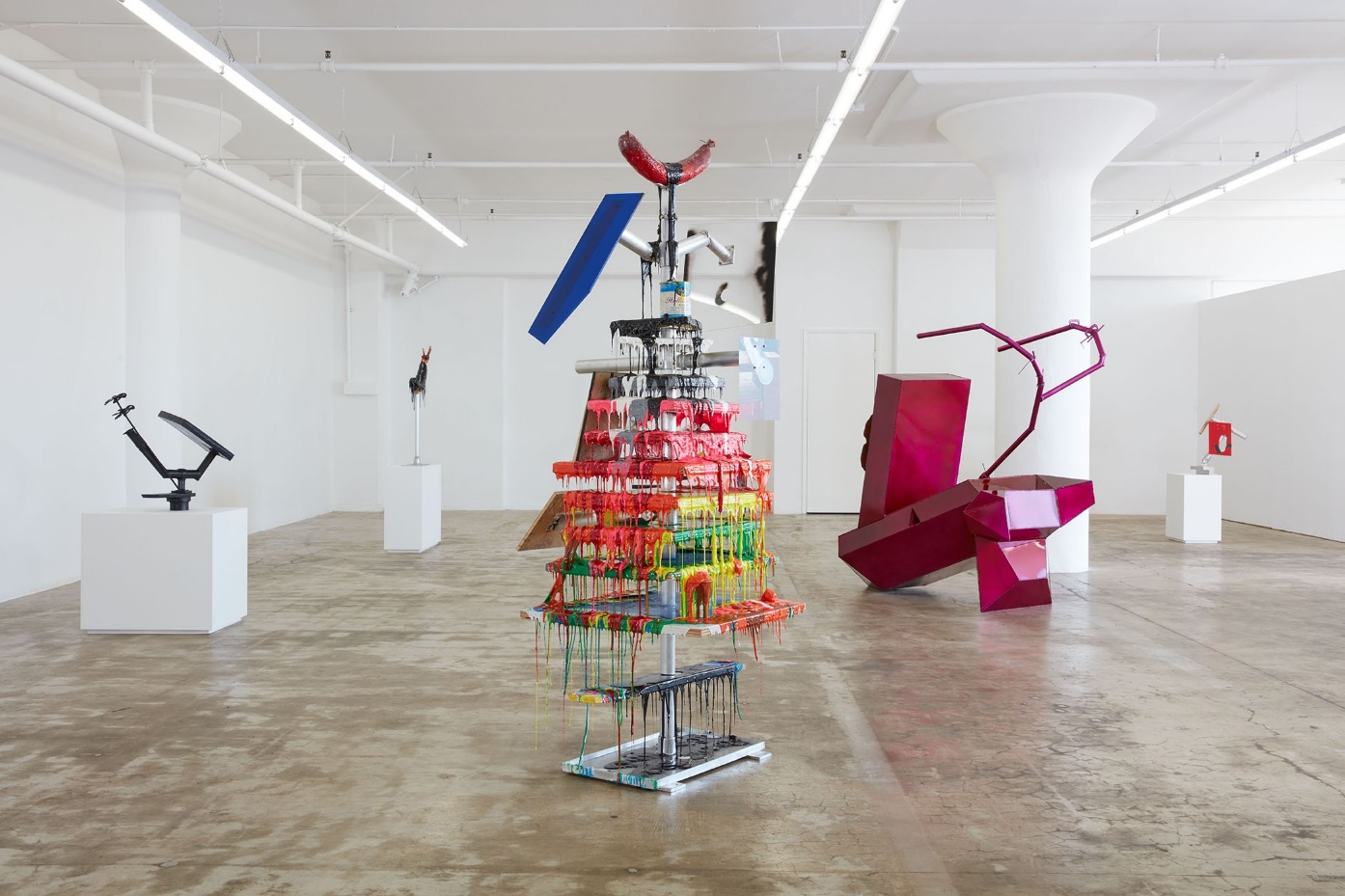 Alicia McCarthy
Harry Dodge
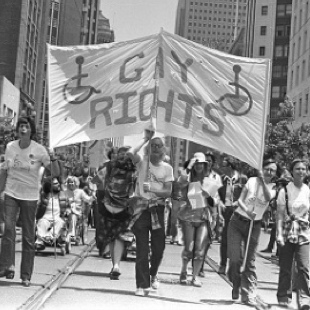 50th Year of Pride 
Curated by Lenore Chinn & Pam Peniston

City Hall 
May 7, 2020 – April 16, 2021
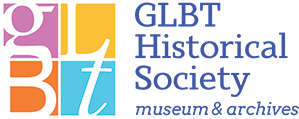 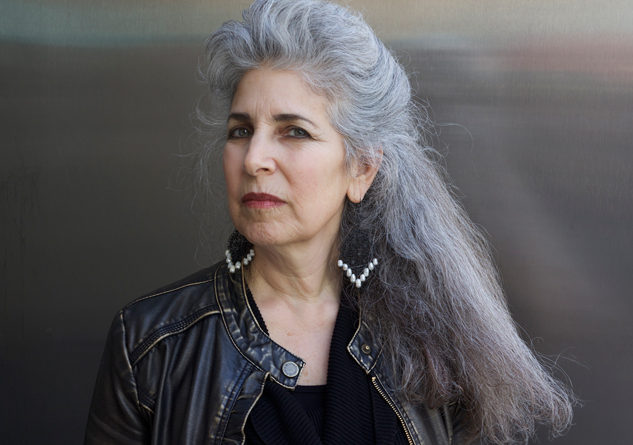 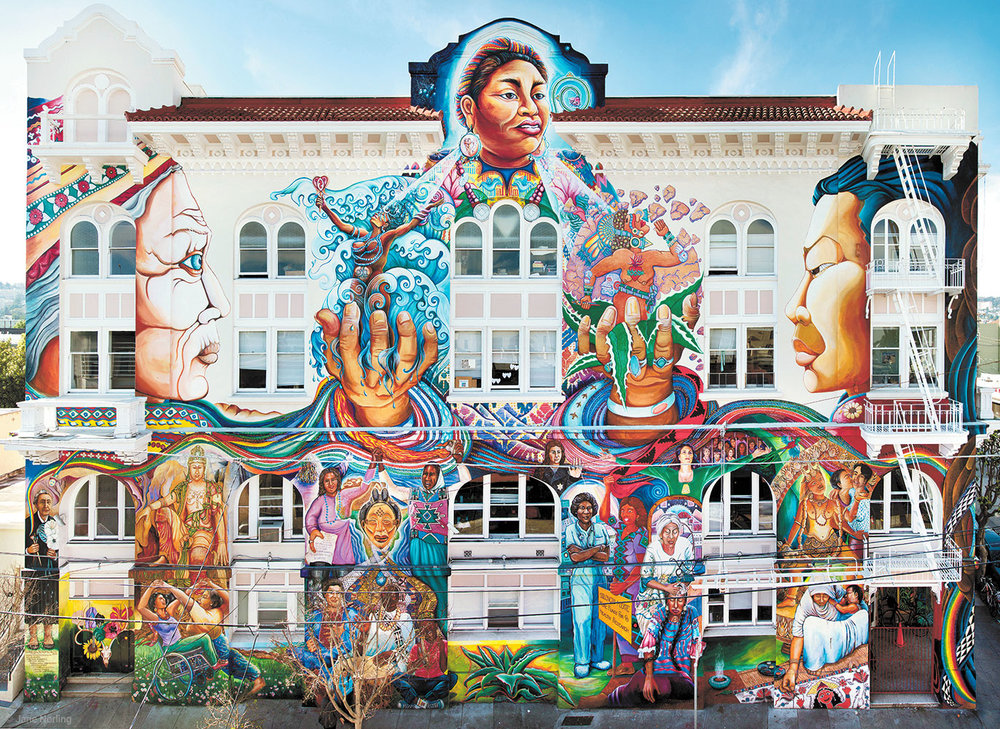 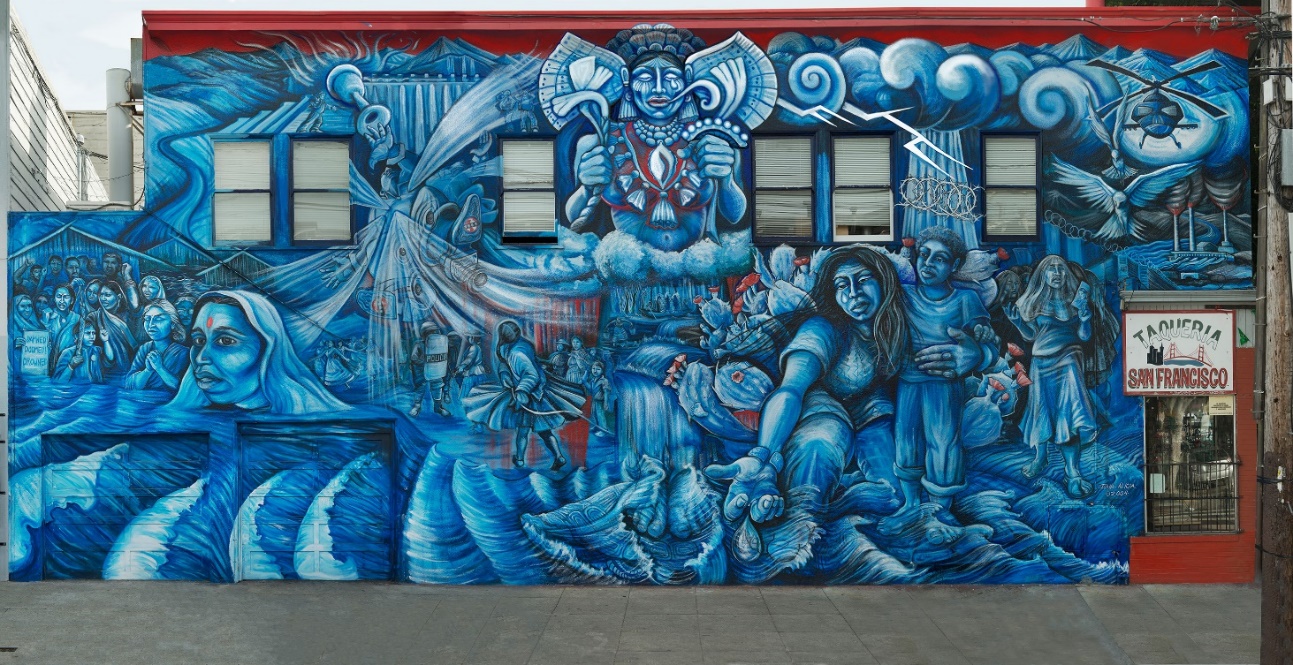 Juana Alicia
Golden Capricorn Award Exhibition 
Curated by Meg Shiffler

SFAC Main Gallery
July 10 – September 12
This is not the only possible world
Curated by Jackie Im 

SFAC Main Gallery
October 2 – December 12
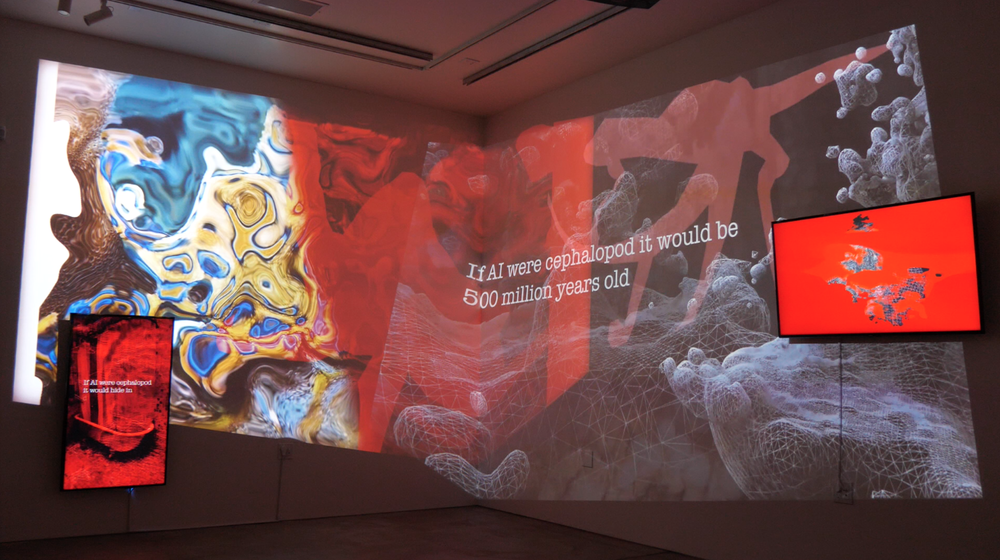 Ranu Mukherjee
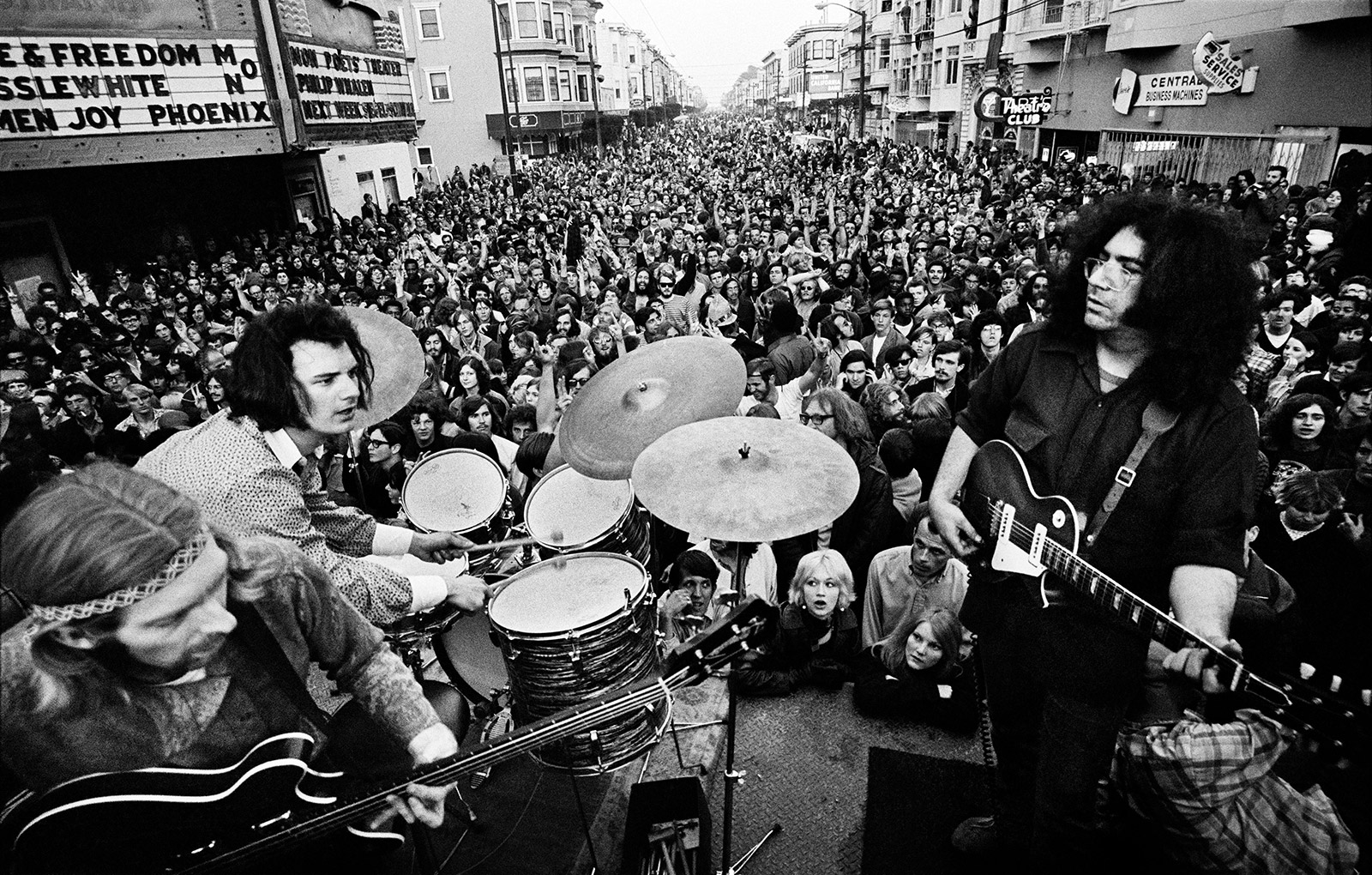 Traveling Exhibition 

Jim Marshall’s 1967
Curated by Amelia Davis & 
Meg Shiffler

Stadtgalerie Kiel
Kiel, Germany (Sister City)
June 13 – September 6
Also in 2020…
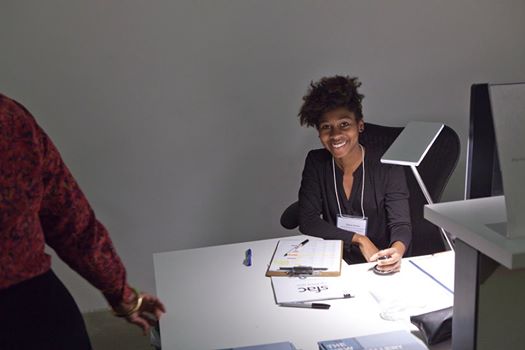 50th Anniversary public program series
Artist in Residence at SF Planning Department – Mansur Nurullah
Continuing programming at Café Valor
Development and release of publicly searchable 50 year exhibition history database on our web site (pulling data from Salesforce)
Physical and digital archive work
Internship program in partnership with Opportunities for All, and CCA Fellow.
Former SFAC Galleries CCA Fellow, Elena Gross